Should dress code policies relax to reflect cultural trends in light of a workforce shortage?
Mychiel Rauch, Montana Medical Lab Science Program
U.S Bureau of Labor Statistics and ASCLS
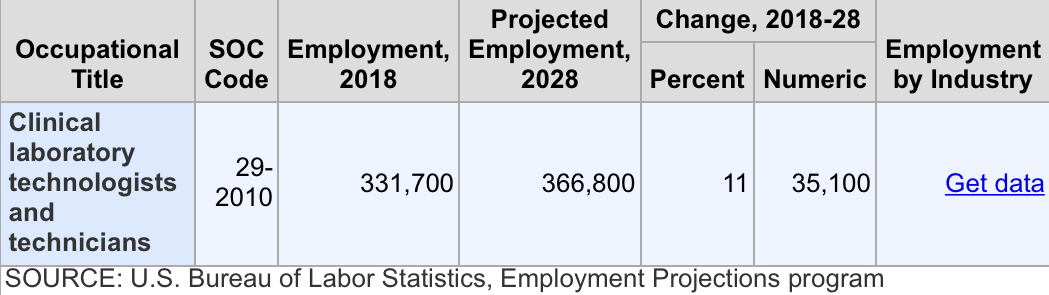 ASCLS-12,000/year vs 5,000/year
[Speaker Notes: https://academic.oup.com/ajcp/article/149/5/387/4924356]
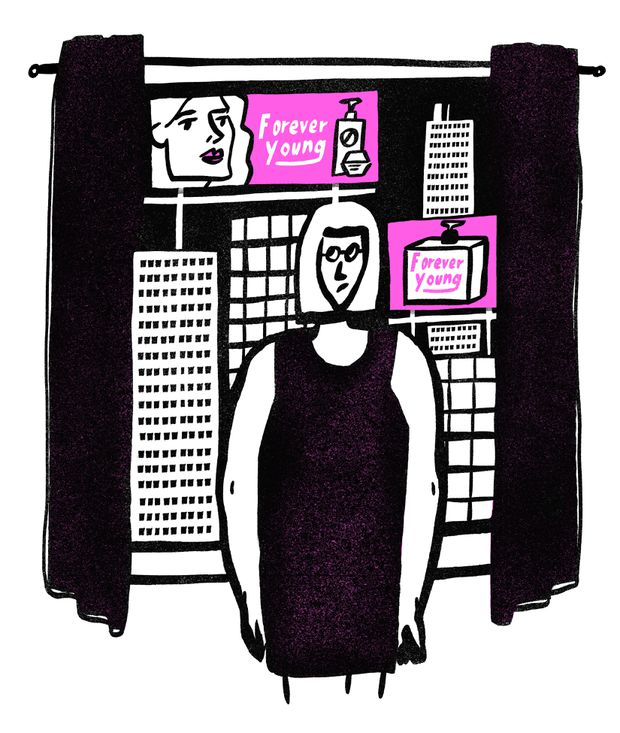 What is body modification?
Definition from Wikipedia
Deliberate altering of human anatomy or physical appearance
Done for aesthetics, sexual enhancement, rites of passage, religious beliefs, display group affiliations, remembrance of lived experience, tradition, etc
Plastic surgery, piercings, tattoo, hair color/styling, tanning, etc
Controversial, objective
Body modification vs self-mutilation
Disfigurement
Consensual vs non-consensual
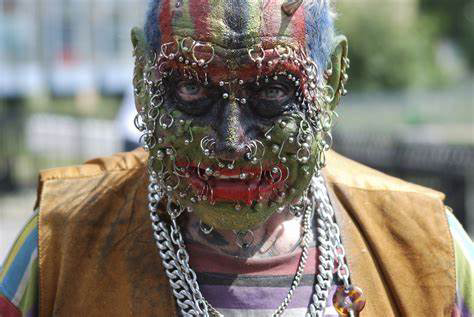 https://www.theglobeandmail.com/life/first-person/article-why-is-my-body-no-longer-socially-acceptable
https://health.howstuffworks.com/mental-health/can-body-modifications-be-addictive.htm
[Speaker Notes: https://health.howstuffworks.com/mental-health/can-body-modifications-be-addictive.htm
https://www.theglobeandmail.com/life/first-person/article-why-is-my-body-no-longer-socially-acceptable/]
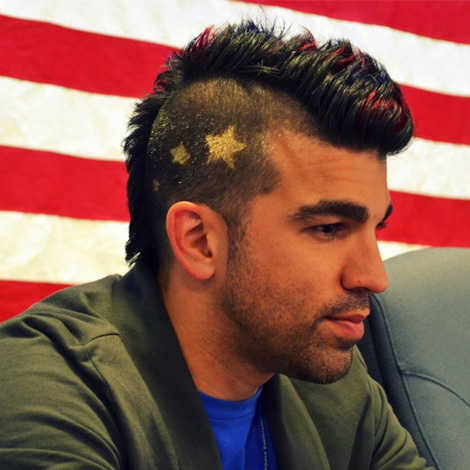 Current trends
Pew-Millenials are the largest generation in the labor force
Pew-up to 40% of millennials are tattooed, not as much information on other modifications
Statistics? Safe to say becoming more popular/accepted
Taking generational differences into consideration can improve recruitment
http://students.egfi-k12.org/nasas-mohawk-guy/
[Speaker Notes: https://www.pewsocialtrends.org/2010/02/24/millennials-confident-connected-open-to-change/
http://students.egfi-k12.org/nasas-mohawk-guy/
https://www.pewresearch.org/fact-tank/2018/04/11/millennials-largest-generation-us-labor-force/]
What qualities are the prospective workforce looking for in potential employers
Millennials and Gen Z
Millennials want purpose with the paycheck
Gen Z wants money and security
Both want coaches/mentors
Work-life balance
Preference for relaxed dress codes
[Speaker Notes: https://articlegateway.com/index.php/JBD/article/view/528/485
https://www.inc.com/ryan-jenkins/how-to-attract-and-retain-millennials-with-the-right-dress-code.html
https://www.forbes.com/sites/christinecomaford/2017/04/22/what-generation-z-wants-from-the-workplace-are-you-ready/#14aa06e053ef]
Current policies
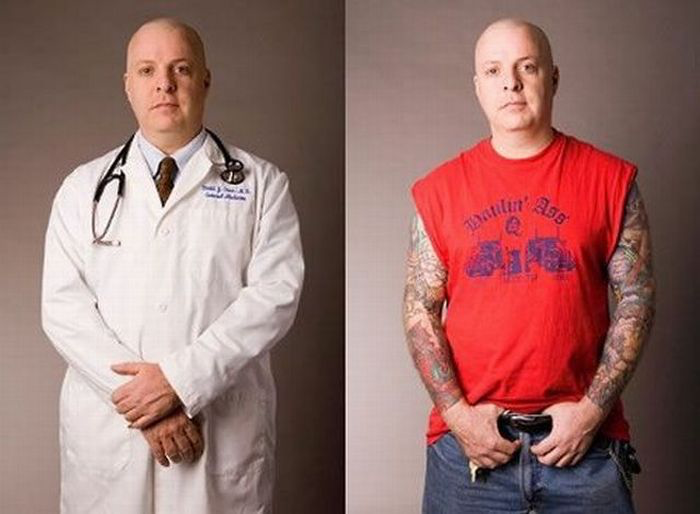 Vary by institution
Minimal to extensive and restrictive
Common themes
No to minimal tattoos/piercings
Limiting with hair color/style
Business casual 
Scrubs and professional apparel
With any policy, routinely reviewed
References, related policies, and supporting documents?
Most research is on perception, not substantial qualities
Changing!
Dress code considerations
Type of clothing
Grooming standards
Examples
Consequences for violation
Regulations and accreditation 


Legality
Religion
Sex/gender indentity
Disability 
Race



Basic
Hygiene 
Identification 
Why have a policy and not enforce?
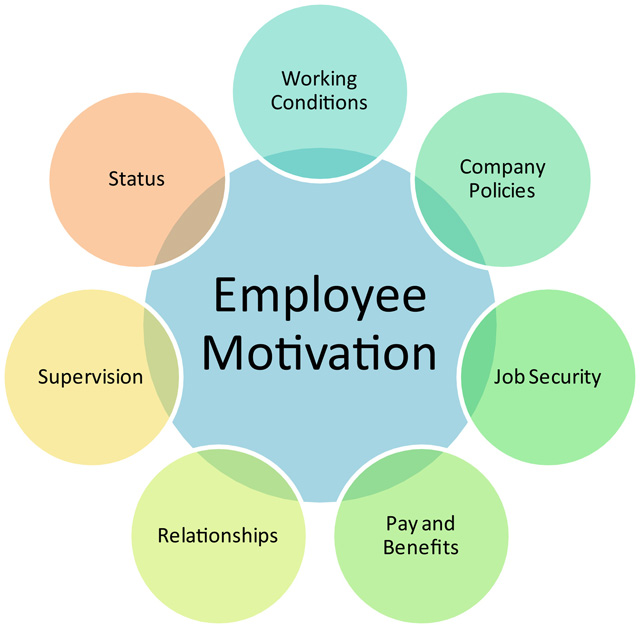 http://www.clipartsuggest.com/employee-handbook-clip-art-TaoLEI-clipart/
[Speaker Notes: https://smallbusiness.patriotsoftware.com/company-dress-code-policy-employees/]
Proposed policy
https://www.couriermail.com.au/news/national/new-research-shows-patients-ok-with-south-australian-medics-with-tattoos-and-piercings/news-story/362804e2f3864a8aa54e1122060d1484
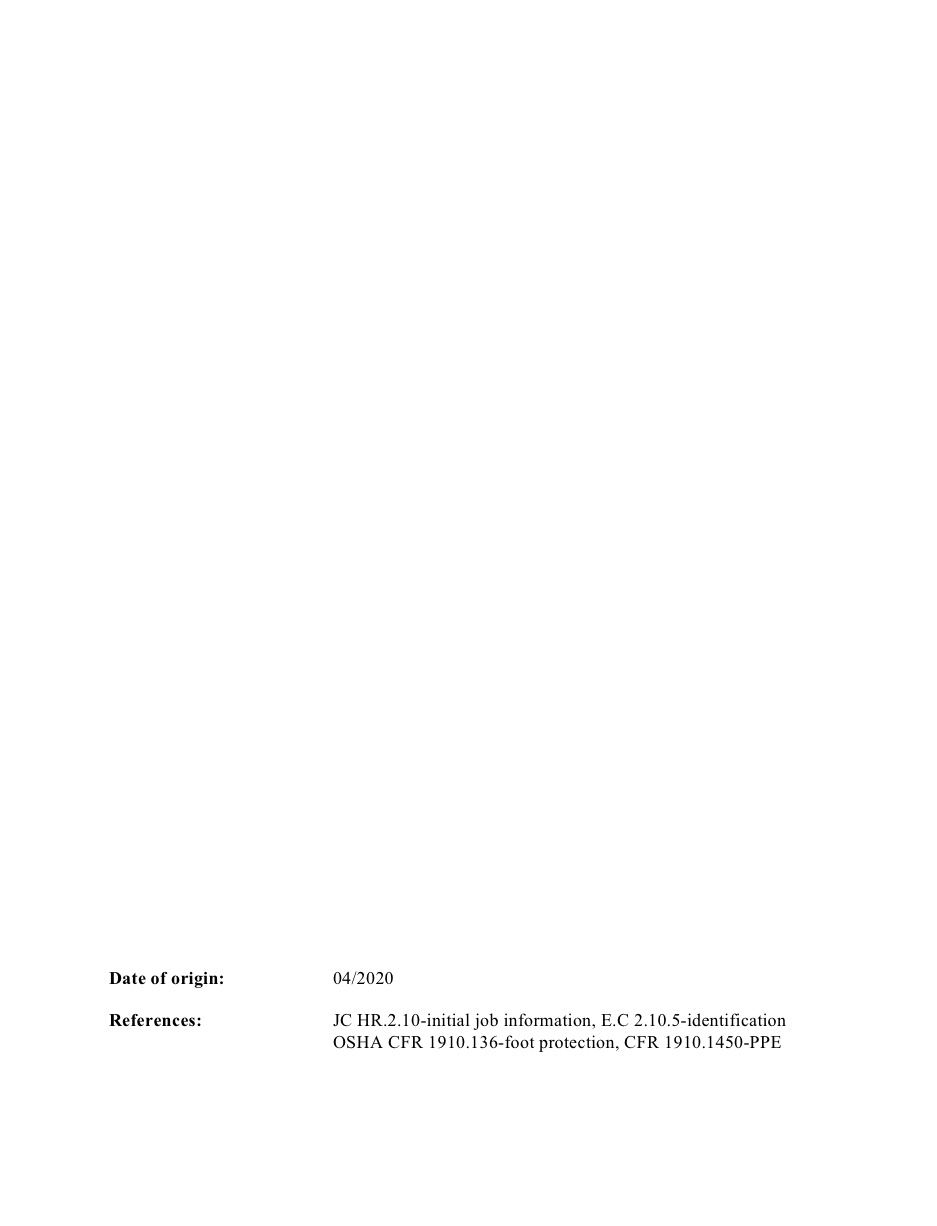 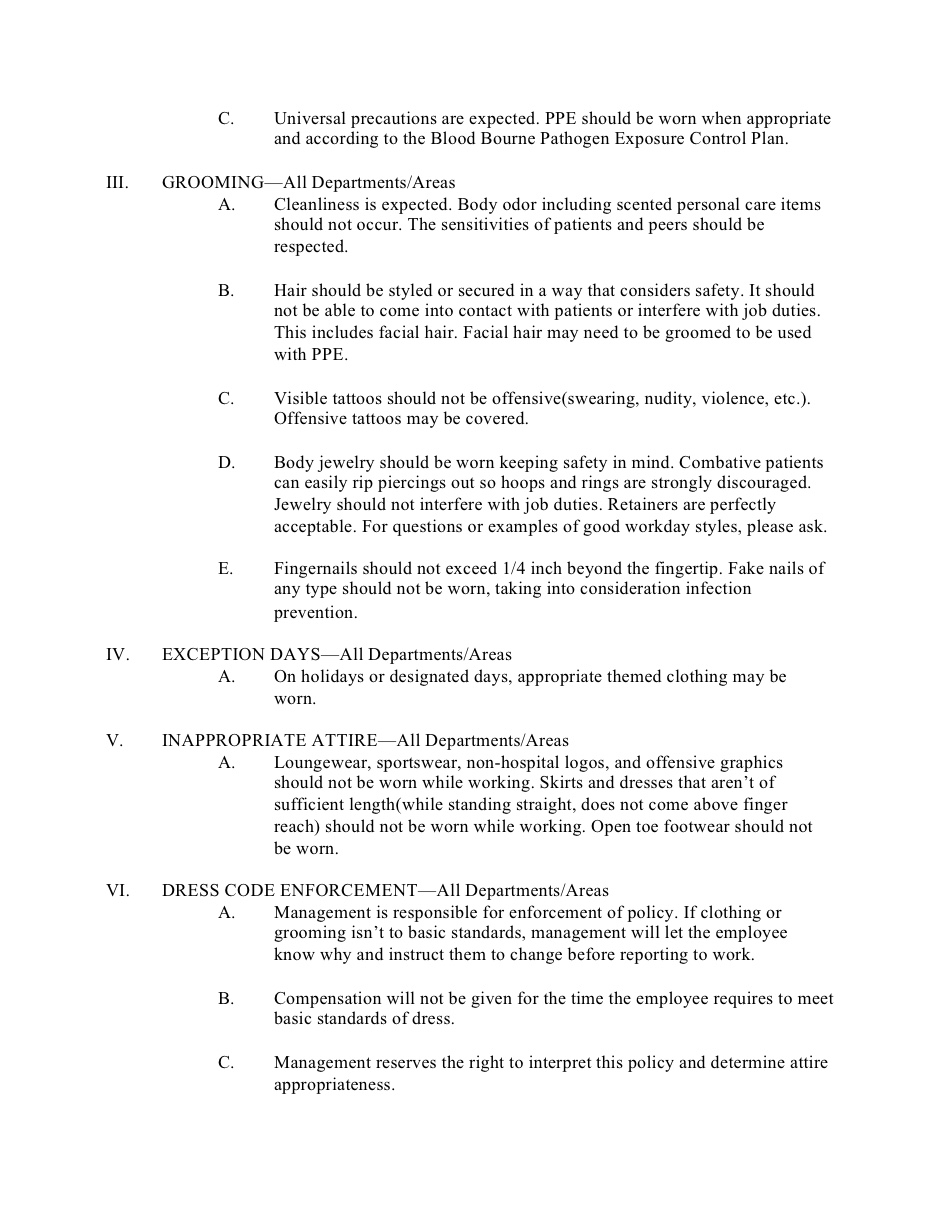 Questions?Comments?
References
https://www.bls.gov/ooh/healthcare/clinical-laboratory-technologists-and-technicians.htm#tab-6 
https://www.ascls.org/advocacy-issues/workforce
https://academic.oup.com/ajcp/article/149/5/387/4924356
https://en.wikipedia.org/wiki/Body_modification 
https://www.pewsocialtrends.org/2010/02/24/millennials-confident-connected-open-to-change/
https://www.pewresearch.org/fact-tank/2018/04/11/millennials-largest-generation-us-labor-force/
https://articlegateway.com/index.php/JBD/article/view/528/485
https://www.inc.com/ryan-jenkins/how-to-attract-and-retain-millennials-with-the-right-dress-code.html
https://www.forbes.com/sites/christinecomaford/2017/04/22/what-generation-z-wants-from-the-workplace-are-you-ready/#14aa06e053ef
Dress code policies from Benefis Health System, Livingston Health Care, St. Vincent Healthcare, Community Medical Center, North Florida  Regional Medical Center, Allina Health
https://link-springer-com.proxybz.lib.montana.edu/article/10.1007/s10672-014-9254-1
https://www.news.com.au/national/south-australia/new-research-shows-patients-ok-with-south-australian-medics-with-tattoos-and-piercings/news-story/362804e2f3864a8aa54e1122060d1484
www.yahoo.com/lifestyle/inked-nurses-tattooed-professionals-can-finally-roll-sleeves-indiana-university-202053851.html
https://www.modernhealthcare.com/article/20171230/NEWS/171239989/mayo-clinic-allows-a-tasteful-show-of-tattoos
https://smallbusiness.patriotsoftware.com/company-dress-code-policy-employees/ 
https://www.workplacefairness.org/employer-policies
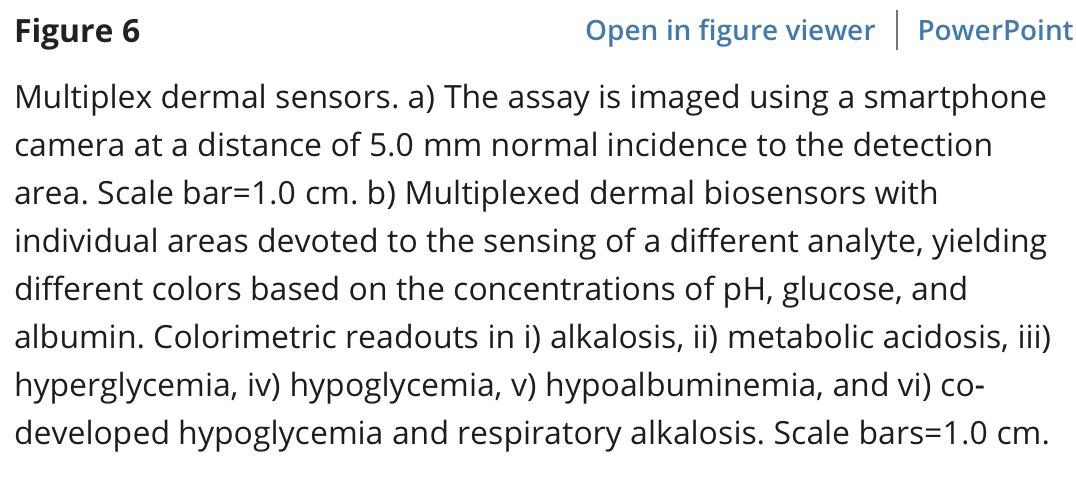 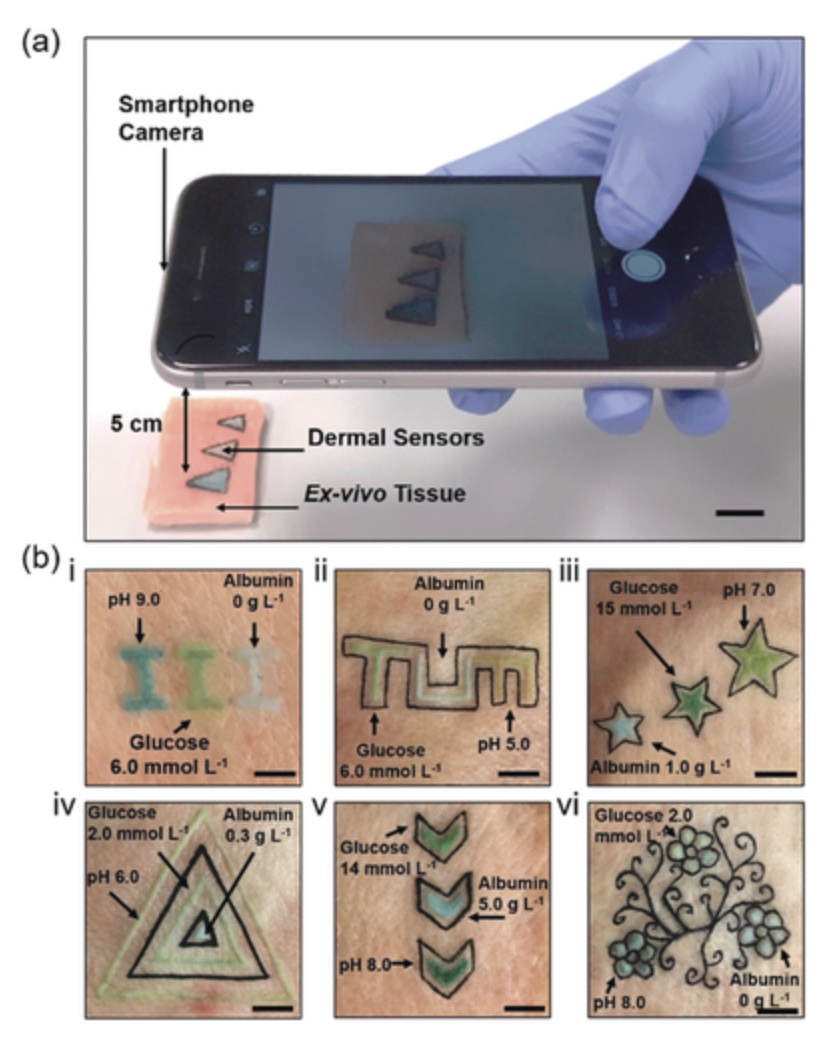 Of interest and curiosity
https://onlinelibrary-wiley-com.proxybz.lib.montana.edu/doi/full/10.1002/anie.201904416